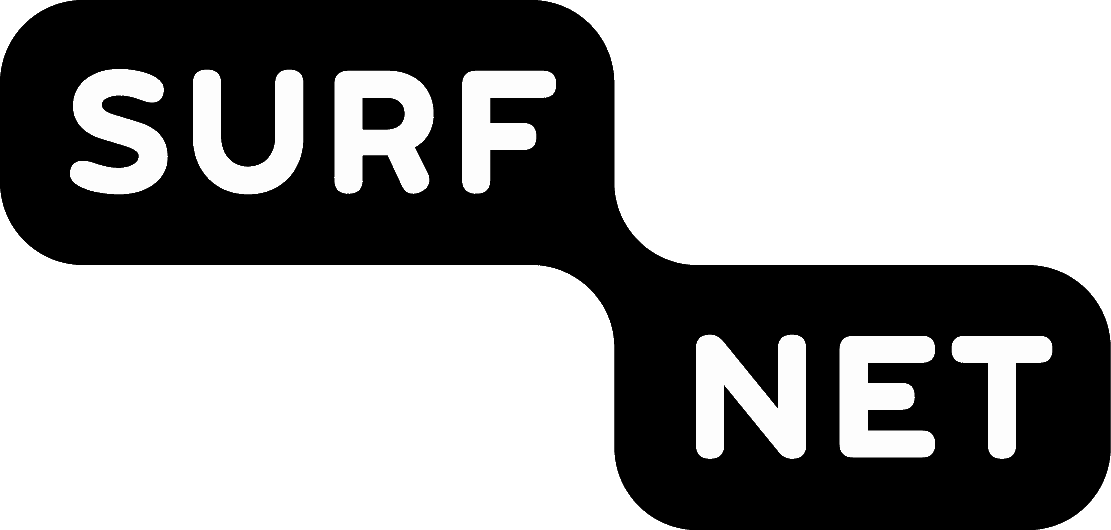 NSI Framework
Uniquely identifying an NSA

John MacAuley
2013-01-29
1
What is an NSA?
The Network Service Agent (NSA) is a logical software entity that implements the NSI interface as well as the supporting processes to interact with the transport resources and/or middleware to deliver the requested service.
2013-01-29
2
Statements
A logical NSA entity is identified by a single NSA identifier.
There is a one-to-one mapping between an NSA identifier and a physical network being modeled.
A single NSA identifier cannot map to multiple physical networks.
The requesterNSA and providerNSA elements in the NSI message header is the only mechanism that can be used to uniquely identify the source and target NSA for the message.
2013-01-29
3
Statements
The messaging layer address (SOAP endpoint) must not be used to uniquely identify an NSA.
A network address must not be used to uniquely identify an NSA.
Multiple logical NSA entities may exist on a single physical server.
A single logical NSA may be implemented across multiple physical servers.
A unique messaging layer address (SOAP endpoint) may exist for each logical NSA function (Discovery Service, Connection Service, and Topology Service).
2013-01-29
4
NSA Deployment ExamplesStandard view – Multiple servers
Server
Protocol endpoint
Provider NSA 1
Requester NSA 3
Protocol endpoint
Provider NSA 2
Server
In this example there are multiple logical NSA each on a dedicated server with a dedicated protocol endpoint.
2013-01-29
5
NSA Deployment ExamplesSingle Server – Multiple NSA – Single Protocol Endpoint
Server
Provider NSA 1
Single protocol endpoint
Requester NSA 3
Provider NSA 2
In this example there are multiple logical NSA present on a single server, however, they share a single protocol endpoint.
2013-01-29
6
NSA Deployment ExamplesSingle Server – Multiple NSA – Multiple Protocol Endpoint
Server
Protocol endpoint
Provider NSA 1
Requester NSA 3
Protocol endpoint
Provider NSA 2
In this example there are multiple logical NSA present on a single server each with a dedicated protocol endpoint.
2013-01-29
7
NSA Deployment ExamplesSingle Server – Single NSA – Multiple Protocol Endpoint
Discovery Protocol endpoint
Server
Provider NSA 1
Requester NSA 3
Connection Protocol endpoint
Topology Protocol endpoint
In this example there is a single logical NSA present on a single server with a dedicated protocol endpoint for each supported service.
2013-01-29
8
NSA Deployment ExamplesMultiple Server – Single NSA – Multiple Protocol Endpoint
Server
Protocol endpoint
Provider NSA 1
(Discovery)
Requester NSA 3
Protocol endpoint
Provider NSA 1
(Connection)
Server
In this example there is a single logical NSA with individual functions deployed on a dedicated server.
2013-01-29
9